Group Photo
Here
Capstone Project Title
Group Member Names, Research Adviser Name, Capstone Instructor Name
Department of Biomedical Engineering, New Jersey Institute of Technology, Newark, NJ, USA
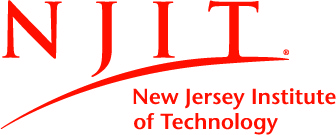 Abstract
Abstract Text Here
Monitor
Monitor
Camera
Mirror
Test Plan
Customer Needs
Design Concept
Acknowledgement
References